Advancements in Silicon Carbide-Based Detectors for High-Performance Radiation Dosimetry and Beam Monitoring: from simulations to test phase
Giuseppe Ferdinando D’Agata
Università degli Studi di Catania & INFN – Sezione di Catania
DesyT-2025, February 24th, 2025
The SAMOTHRACE ecosystem aims to realize the vision of a global collaboration environment among major actors in microelectronics, microsystems, materials and micro technologies that have been operating with base in Sicily but with a global perspective. 

SAMOTHRACE focuses on the European Commission global challenge “Digital, Industry & Space”, but it also addresses other challenges as “Health”, “Energy & Mobility”, “Agriculture & Environment”.

A collaboration between UniCT, INFN – LNS and INFN – Sez. Catania has recently started with the aim to develop and characterize new innovative SiC detector.
To develop such a device, the first step is to simulate the detector (GEANT4) keeping in mind:
The effects coming from the interaction between the different parts of the detector 
Cross-talk
Interaction between electric fields
edge effects
The detector response 
Expected energies detected
Necessary thickness for the various purposes
Solid angle covered
Given the various purposes and geometries of the padded detector, the simulation must be versatile enough to easily modify

 The matrix structure of the detector (how many pads and in which configuration).

The relative position between the beam and the detector.

The characteristics of the beam itself (rate, spatial/energetic distribution)

It is also necessary to implement some feature able to provide information on lost events (almost simple), edge events (harder) and electric field effects (very hard).
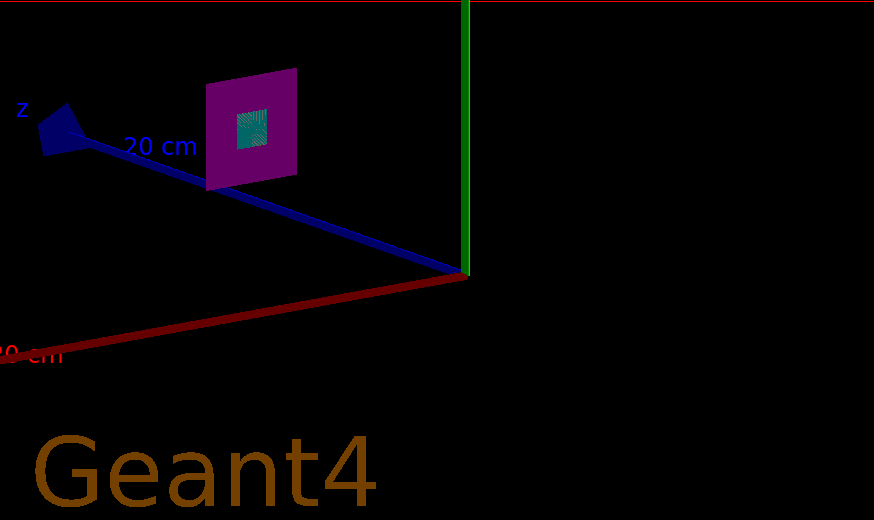 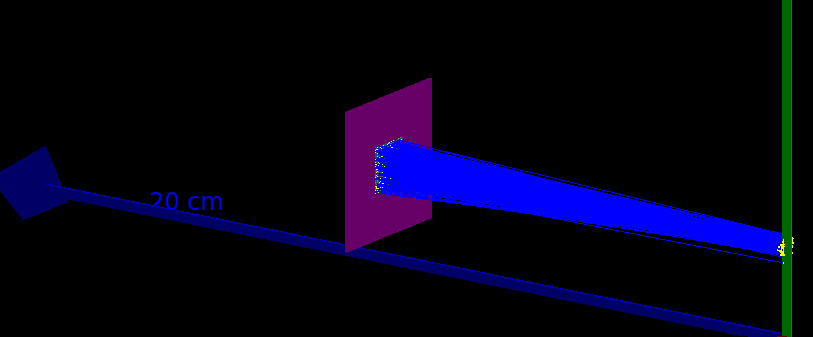 1
3
2
4
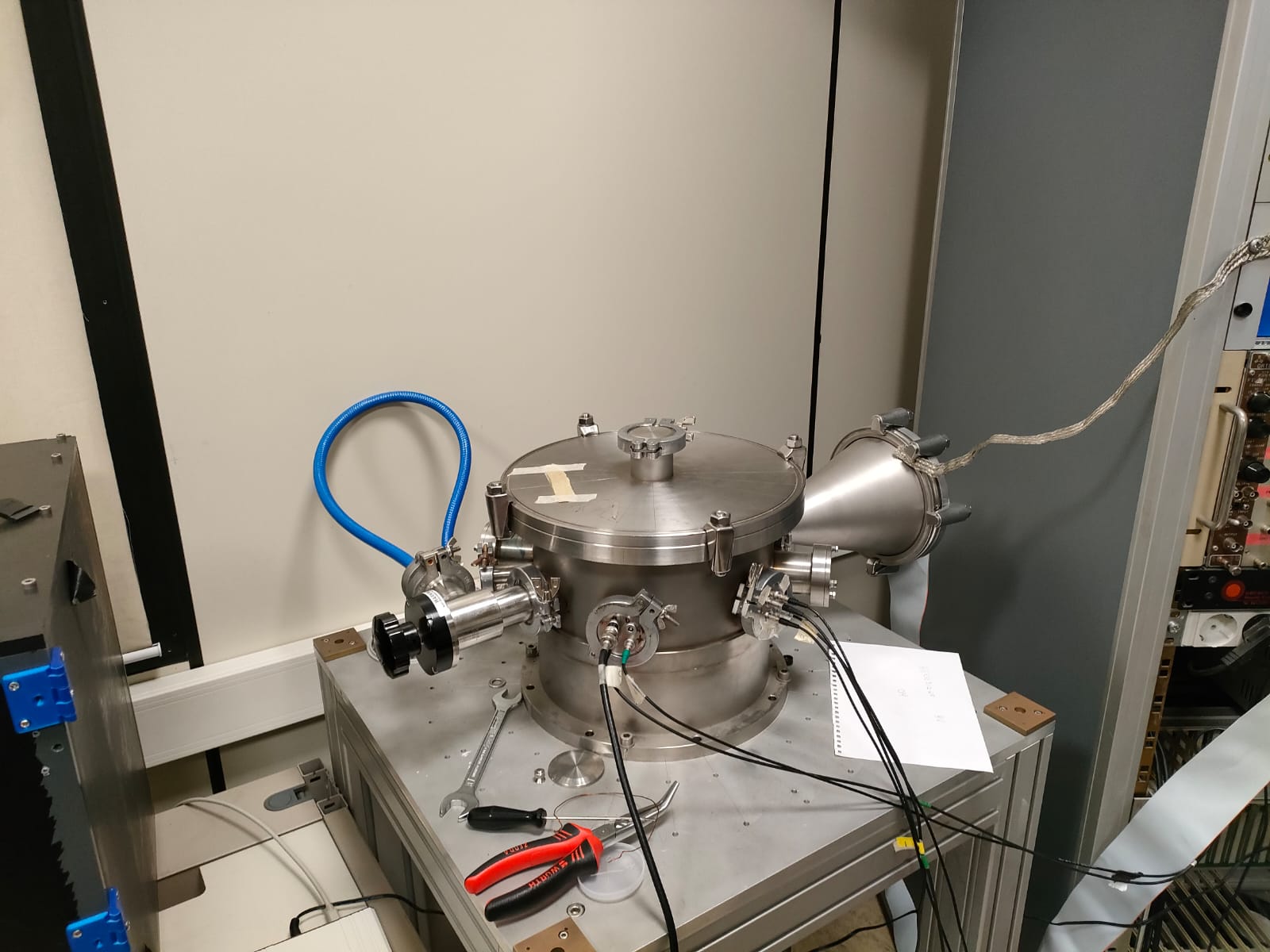 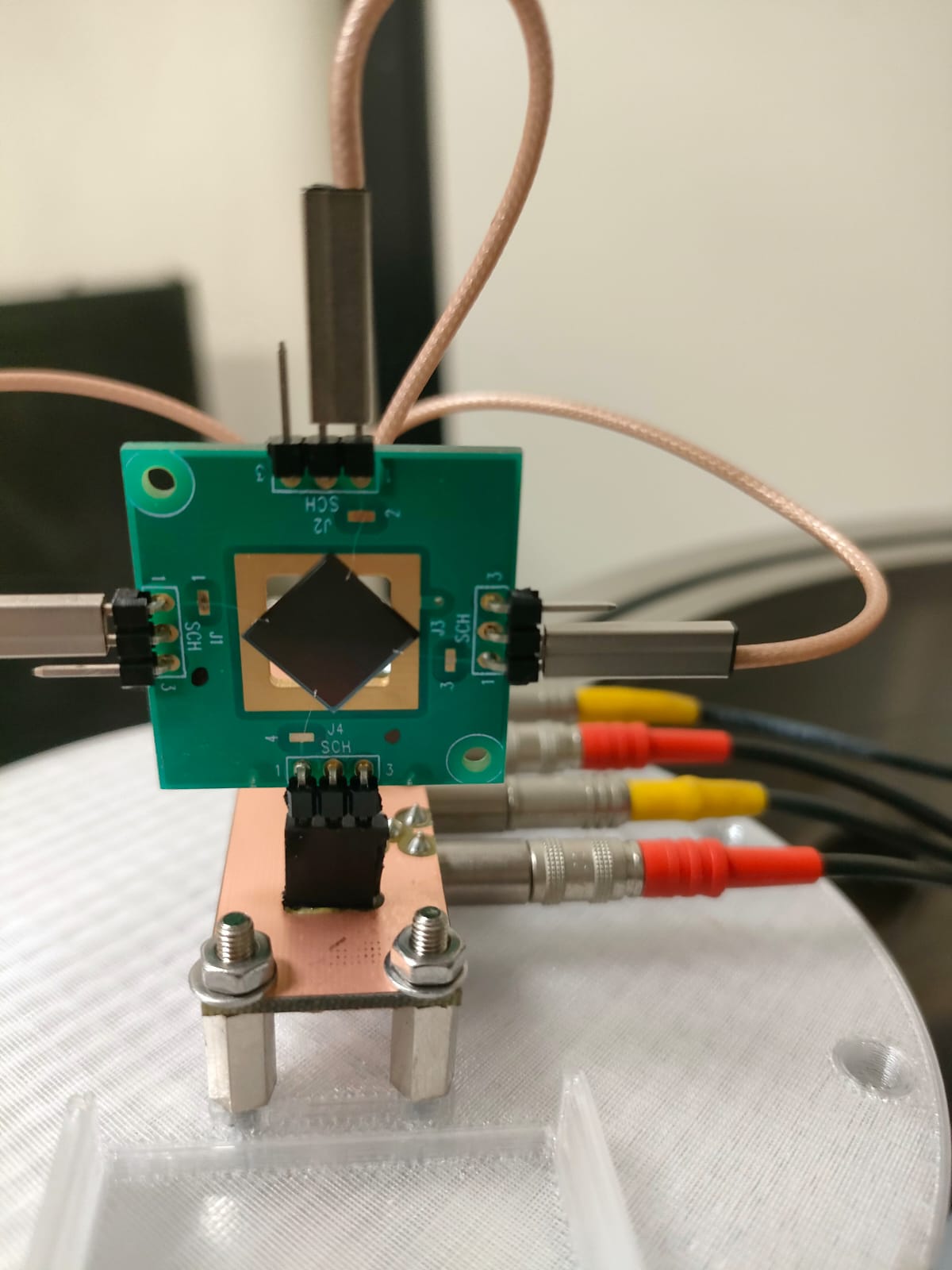 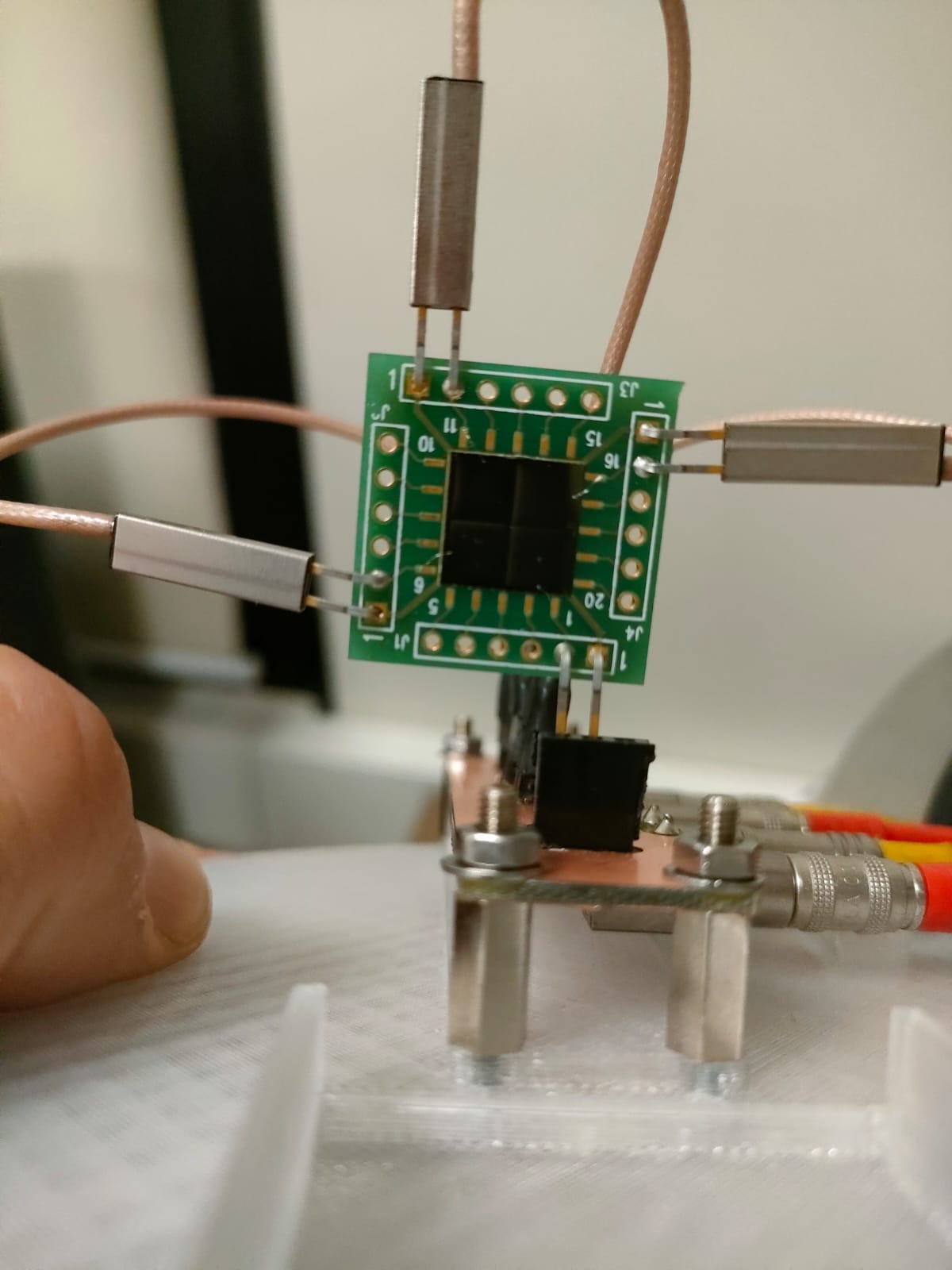 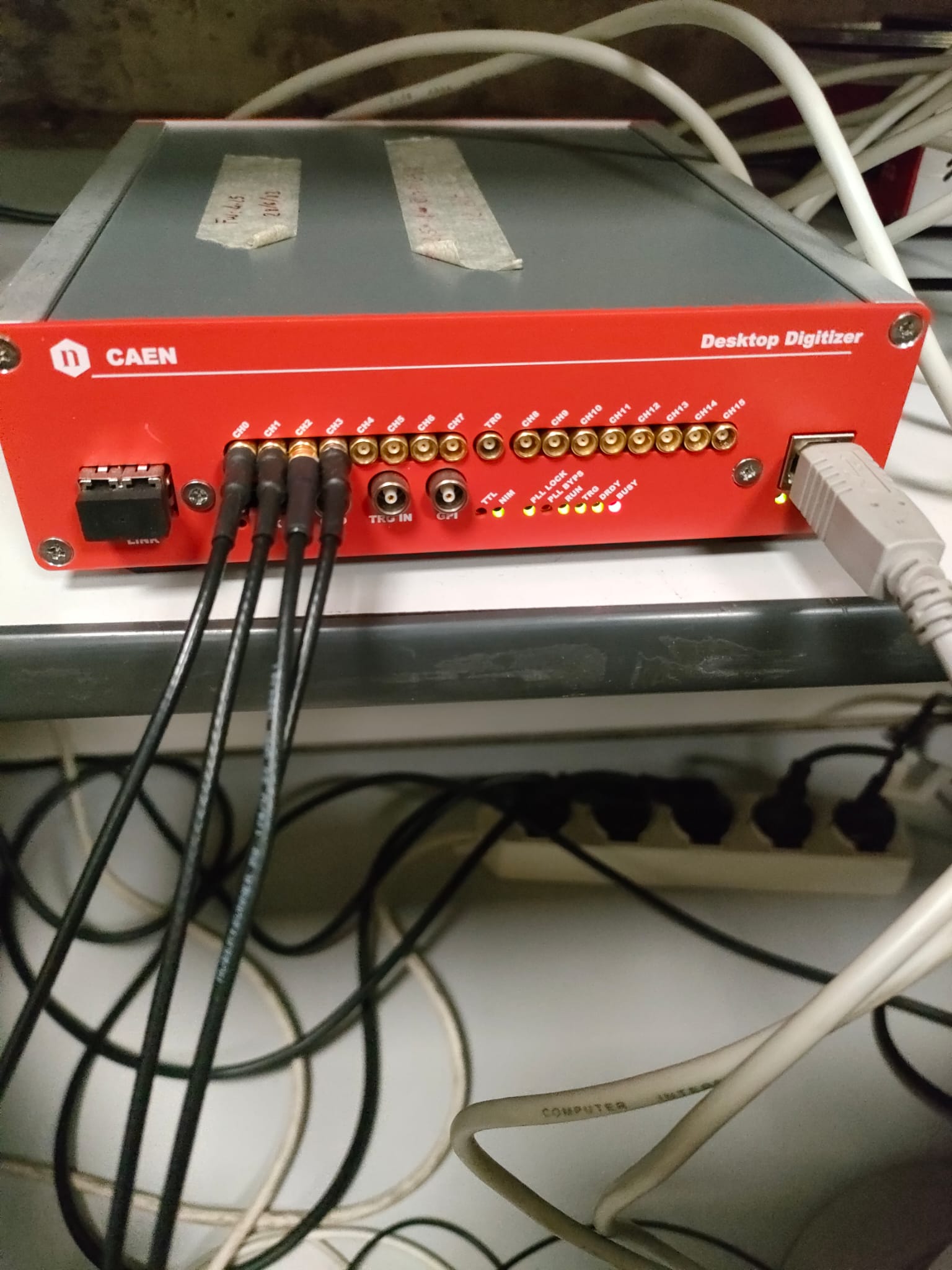 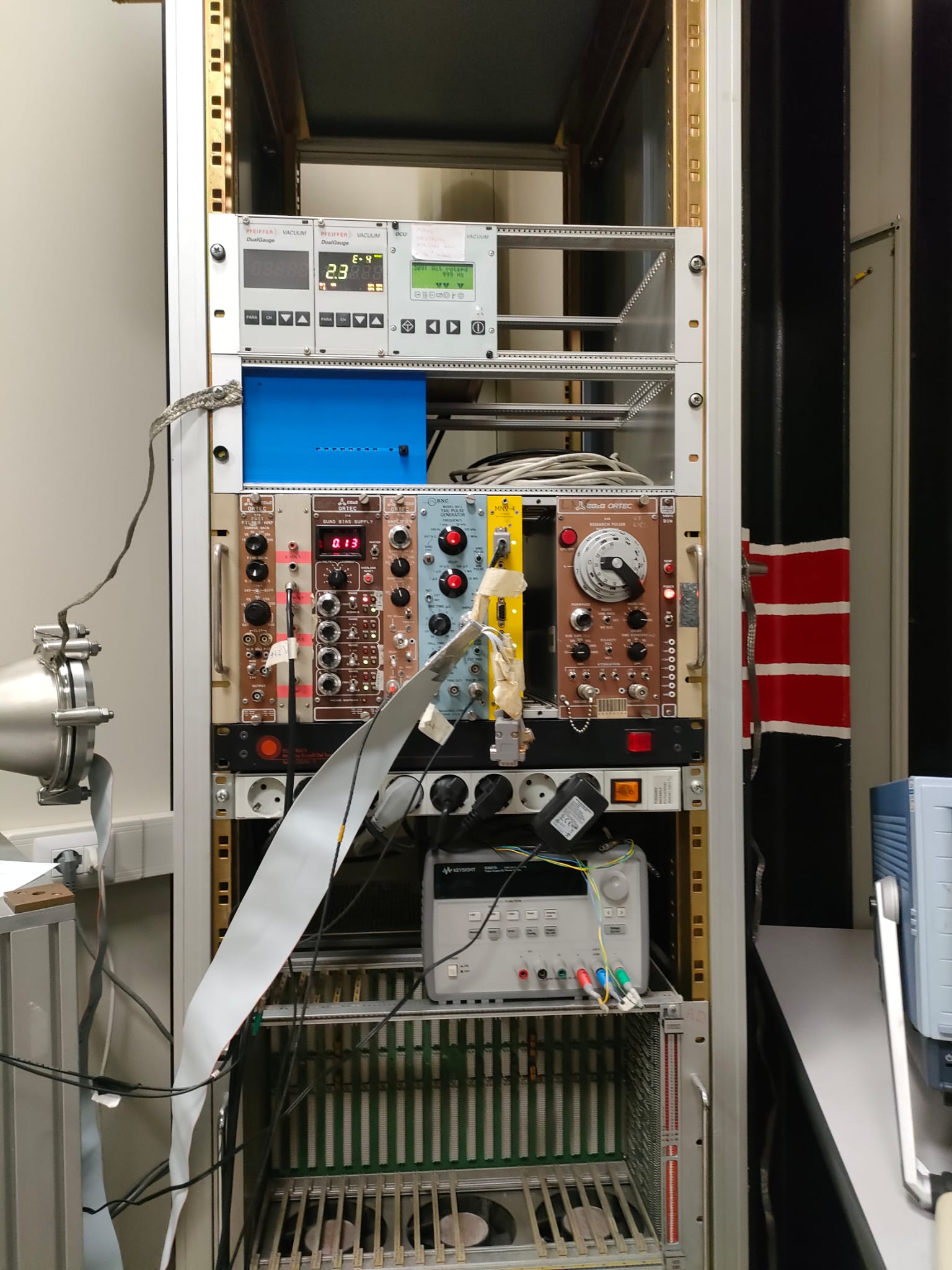 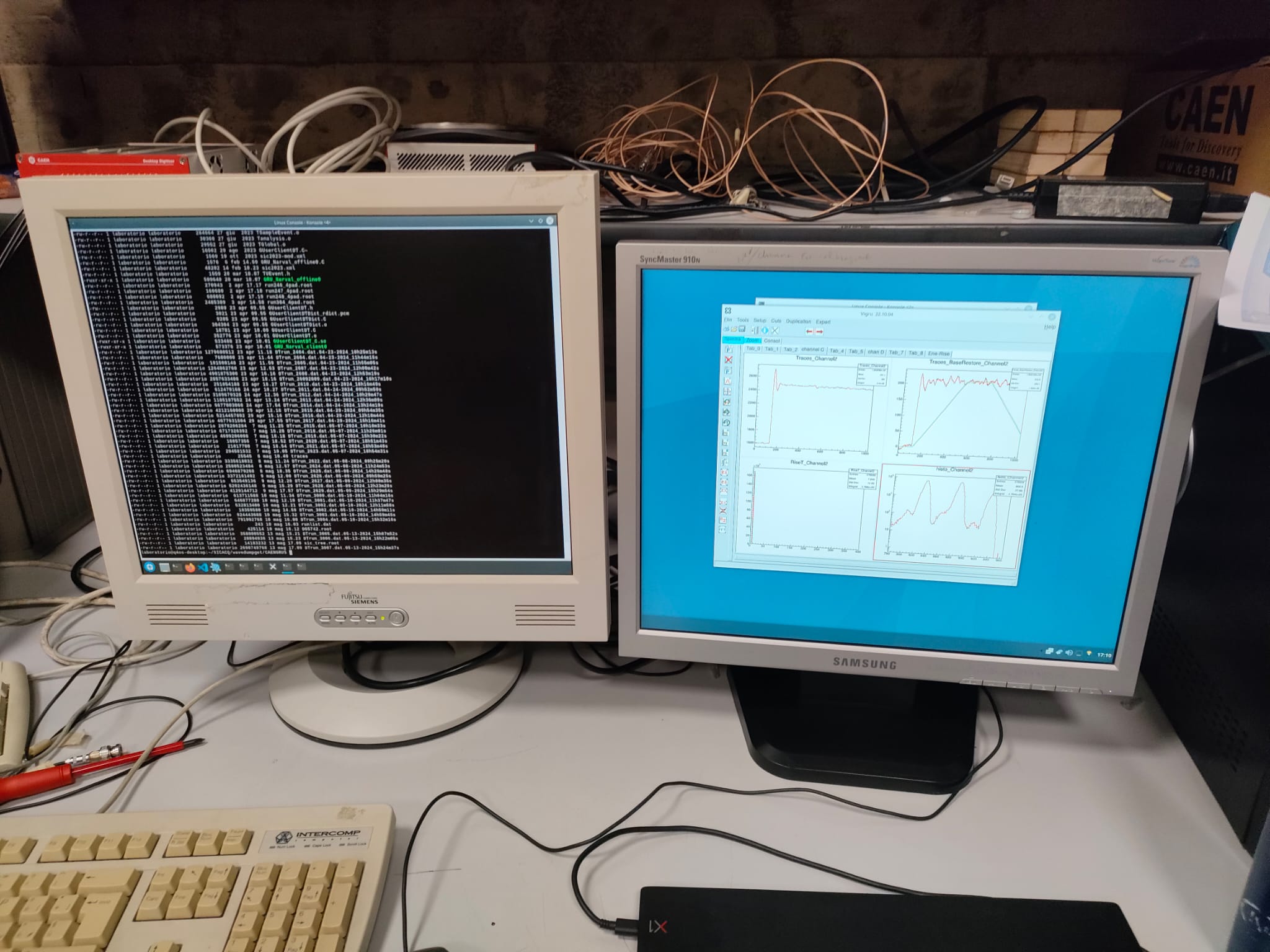 Given the structure and purpose of the detectors, it is crucial to understand how and why impinging particles can also lead to improper, incomplete or totally missing signal reconstruction.

For example, if a particle does not end up in the active zone of the SiC detector, hitting the detector in the inter-pad sections

In such cases either the particle is lost, or the incoming can be detected at the same time. The signal will then be recorded by both pads.

The possibility of missing particles cannot be ruled out a priori
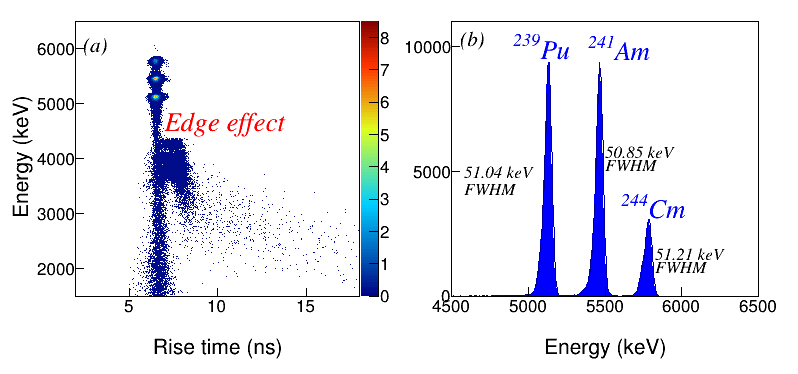 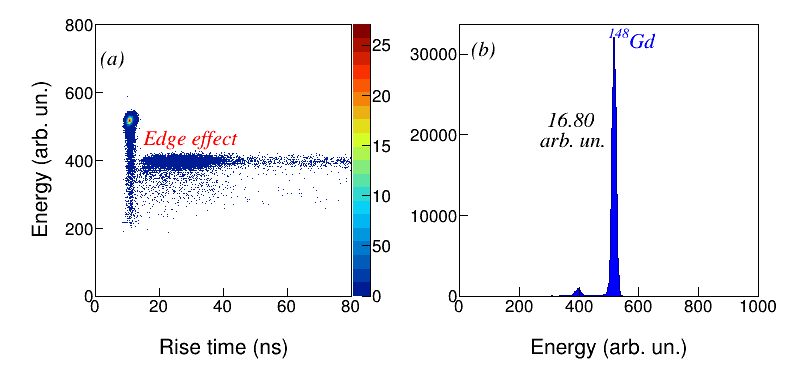 The first idea to thoroughly investigate the effect, can be to strongly collimate the source of one of the four pads.

As it is clear, the effect is due to the construction of the detector, given that the «edge» events are taken out if the source is collimated directly on the center of the detector.
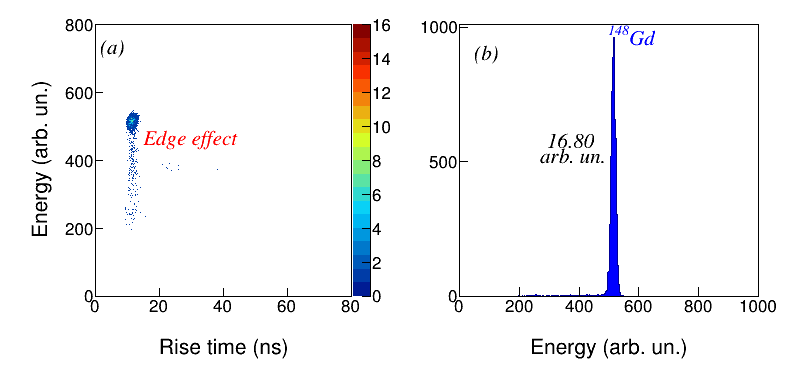 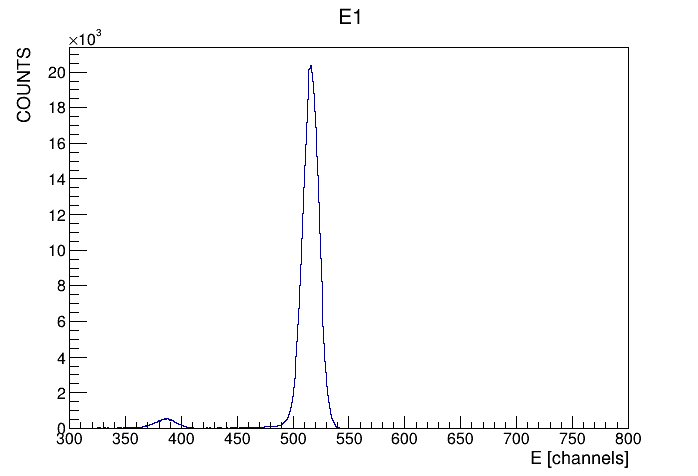 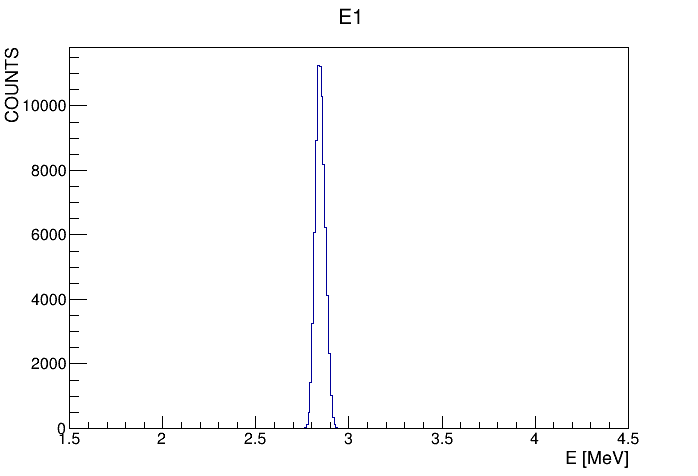 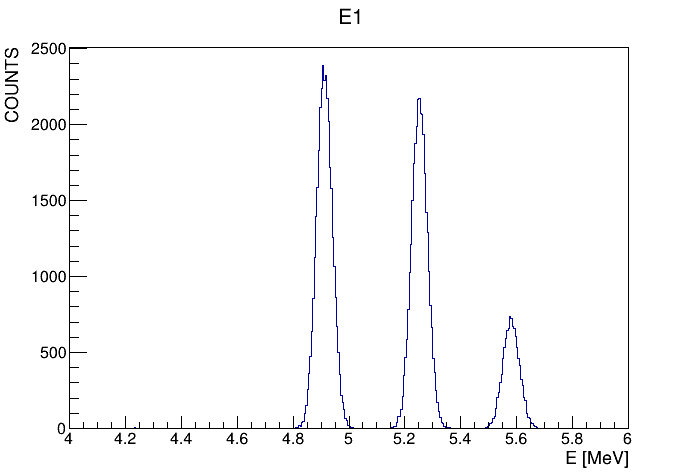 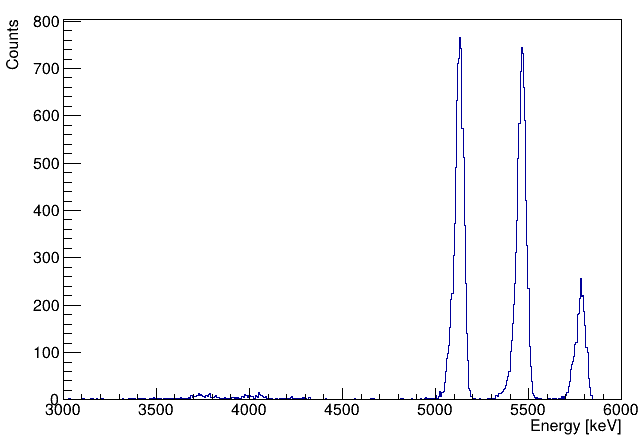 From the inter-pad zone most the events are not lost, but poorly reconstructed. This could be mainly due to electric field effects in the detector. 

Thoroughly simulate this occurrence can be very tricky, due to the difficulties to properly mimic the electric field produced by the different regions of the detectors, 

In first approximation we assume that the charge collection in the two adjacent pads generated by an impinging particle is directly proportional to the distance from the hit point and the centre of the pad. In this way we can obtain a first (rough) approximation of the number and energy of the charged particles detected in the inter-pad.
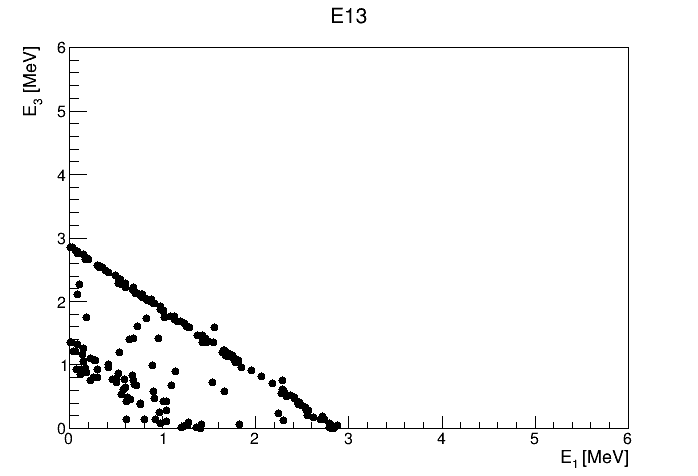 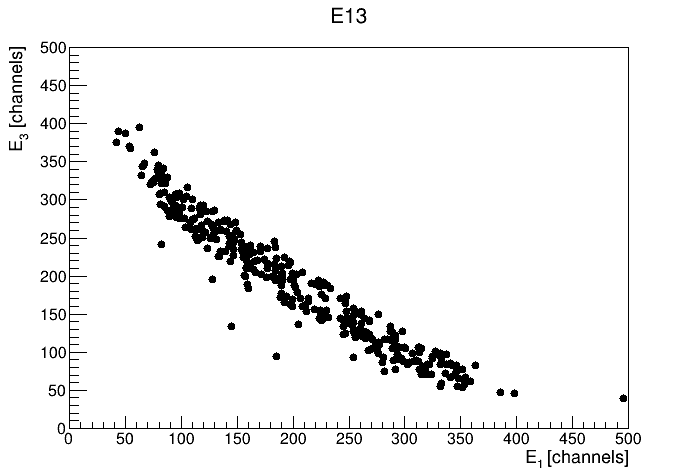 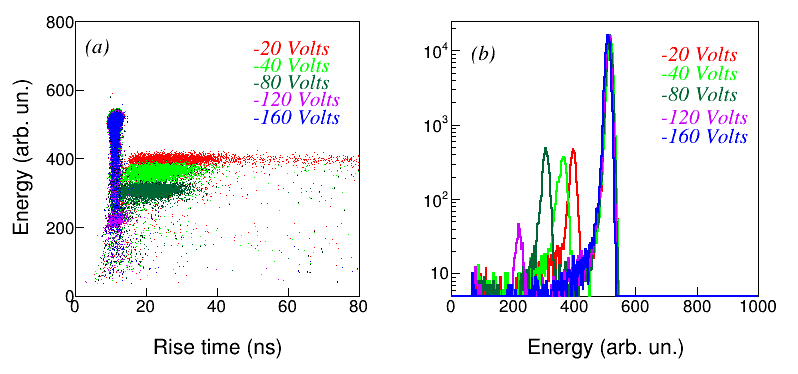 Given the sturdiness of the detector, we decided to increase the recommended voltage

The result is that the main peak does not move much in both position and charge collected, while the «parasite» one (that now we know comes form the sides of the detector)

What moves, on the other hand, is the unwanted contribution from the sides of the detectors
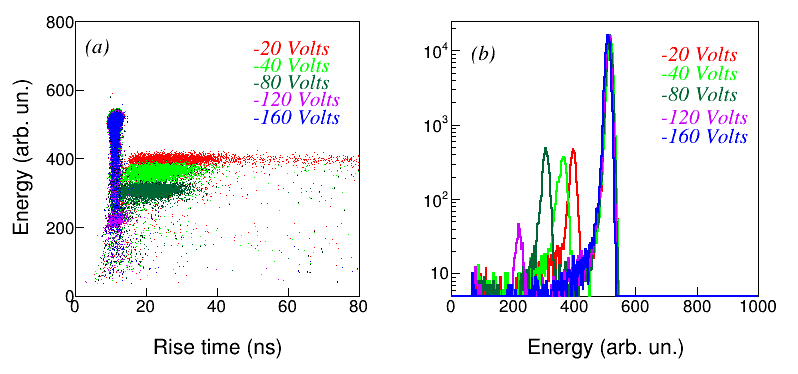 CONCLUSIONS:

Inter- pad effects have been studied from simulations

The events from the inter-pad have been simulated, and experimental data are almost in agreement with simulations

Uncertainties rose up from the edge effects

Probably this last point can not be treated via GEANT4 simulations and, different simulation codes must be used (Synopsys,…)